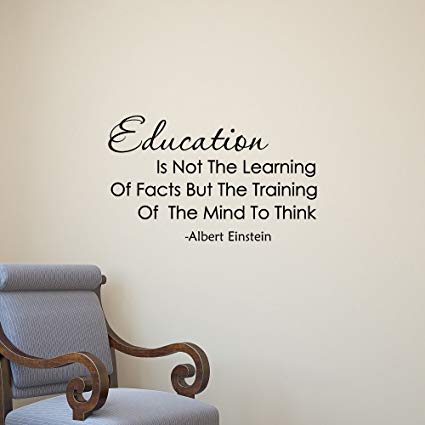 Potent Quotables
August 19 & 20

Read the quote to the left. 
Write a response to it. Do you agree with it? Is it a true statement? What would you say to the person quoted if you were having a conversation about it?
Fill the space on your Do Now paper.
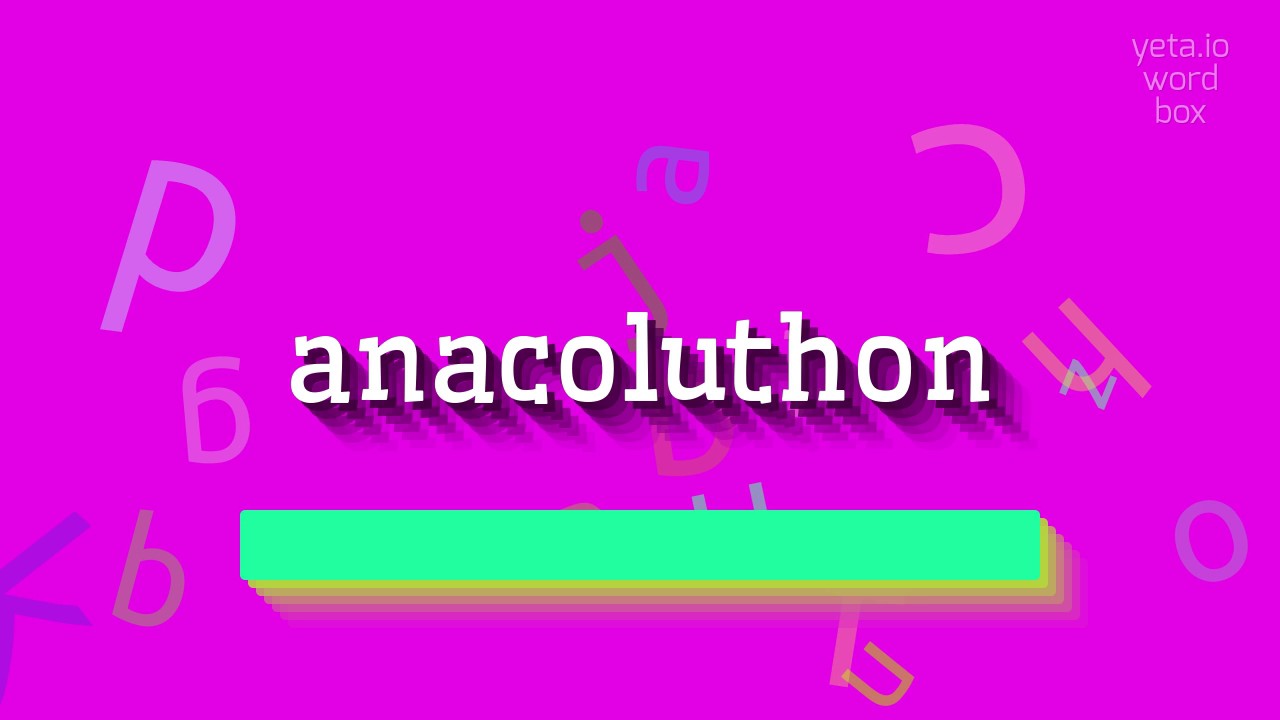 Anacoluthon

Copy the term, definition, and example on to your Do Now paper.
an unexpected discontinuity in the expression of ideas within a sentence, leading to a form of words in which there is logical incoherence of thought. Anacolutha are often sentences interrupted midway, where there is a change in the syntactical structure of the sentence and of intended meaning following the interruption. 
An example is the Italian proverb "The good stuff – think about it."
Academic VocabularyAugust 21 & 22
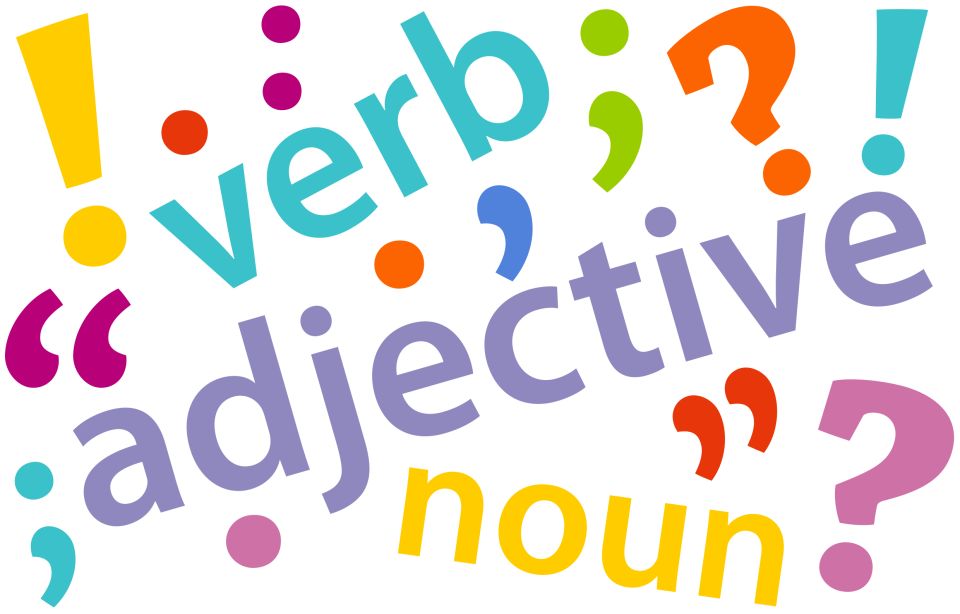 Grammar Guru
August 23 & 26

Write the sentence on your Do Now paper.
Above each word, write which part of speech it is.

My mom and dad took us to Florida over the summer.
Creative Writing
August 27 & 28

Write a note to Mrs. Johnston about why your recent annotation assignments deserve an A.

Fill the space on your Do Now paper.
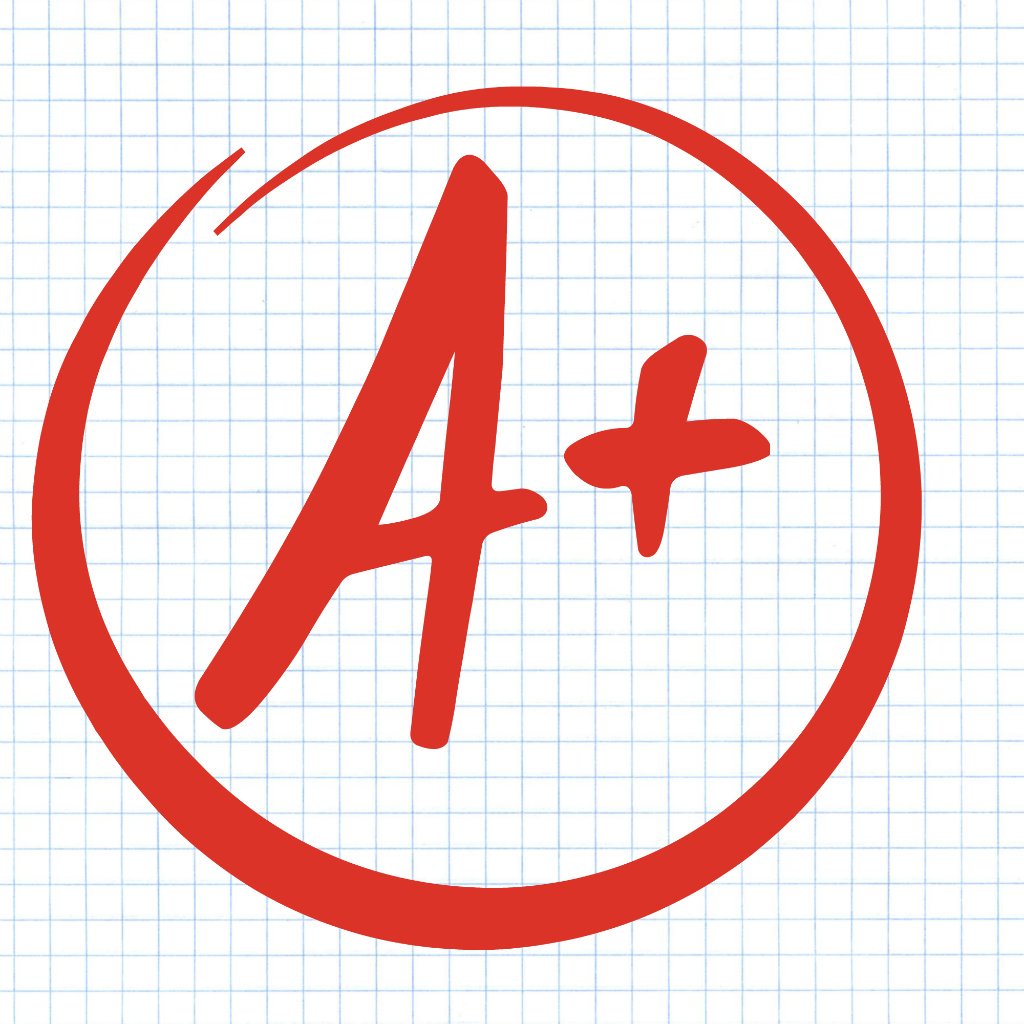 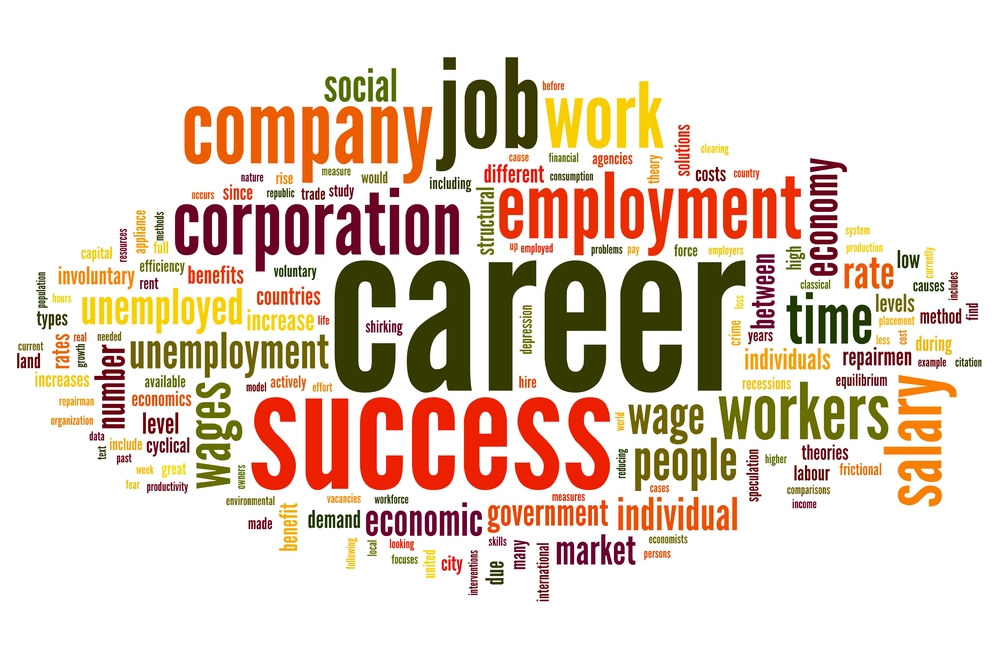 Critical Thinking
August 29 & 30


Describe 2-3 real world applications for annotations. Can include jobs, future schooling, etc. Make sure you explain how and why you would annotate in each example.

Fill the space on your Do Now paper.